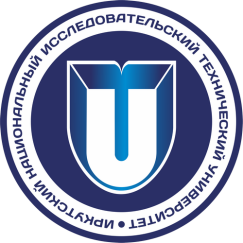 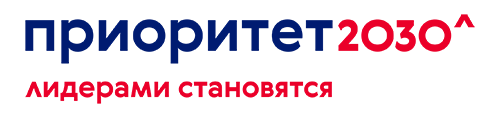 ФГБОУ ВО «Иркутский национальный исследовательский технический университет
Инженерные магистратуры Иркутского политеха
Проректор по учебной работе		Смирнов Владимир Владимирович
06.04.2022
Ключевые особенности инженерной магистратуры
2
Пример 1: Передовые производственные технологии
Выпускники бакалавриата разных направлений.
Работники производственных предприятий
Иркутский авиационный завод,
Предприятия ОАК, ОСК, холдинга «Вертолеты России» и др.
3
Этапы создания программы
Основа для контента программ – НИОКР (2010-2014 гг.):
для ИАЗ – филиала ПАО «Корпорация «Иркут»:
Оптимизация технологии механообработки авиационных деталей
Испытание и оптимизация геометрии режущего инструмента
для Sandvik Coromant AB (Швеция):
Исследование режущего и вспомогательного инструмента для обработки авиационных деталей из российских материалов
4
Типовая схема инженерного проекта
Особенности проекта:
Реализован полный проектно-технологический цикл
Применение цифровых инструментов на всех этапах проектирования и производства
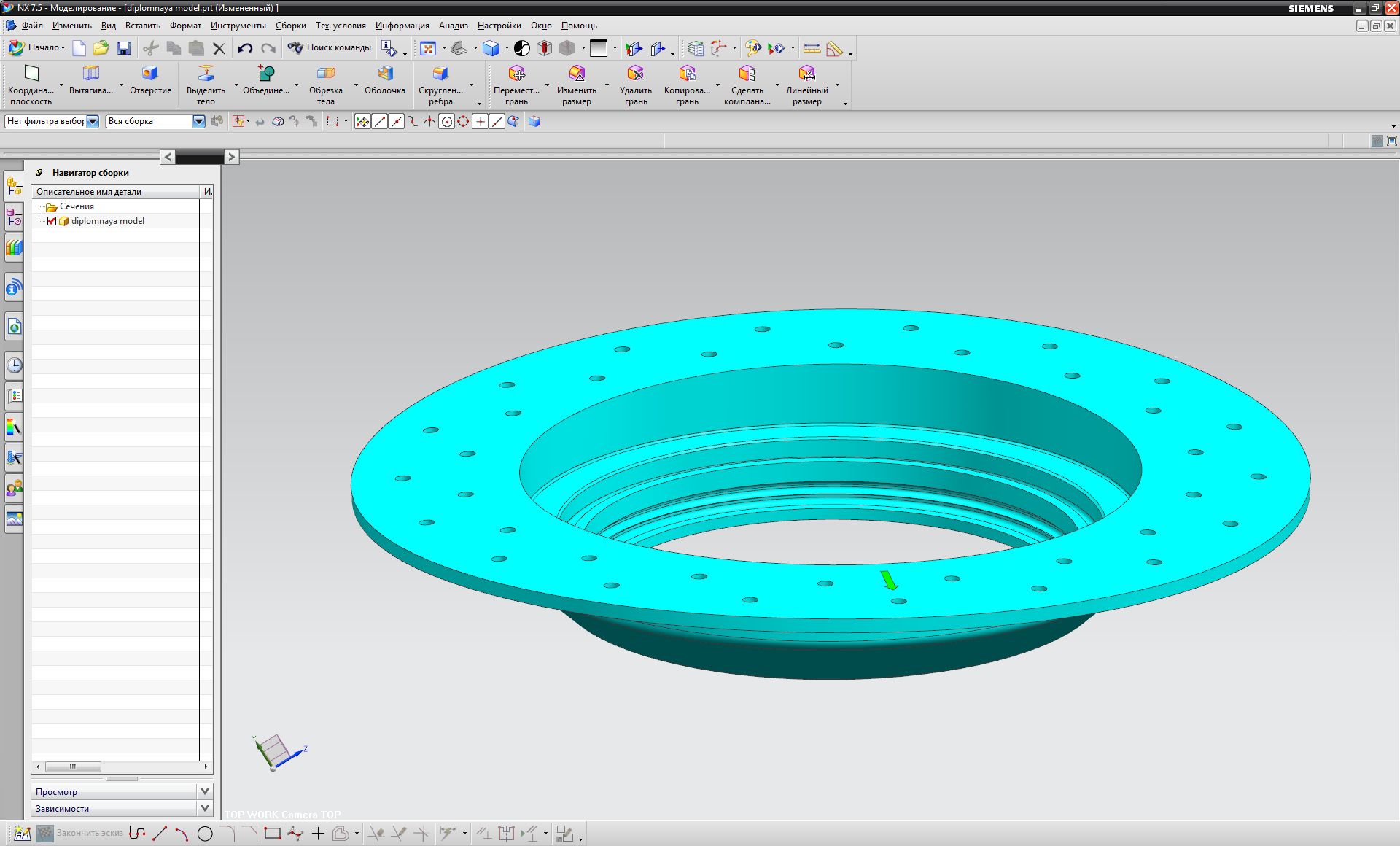 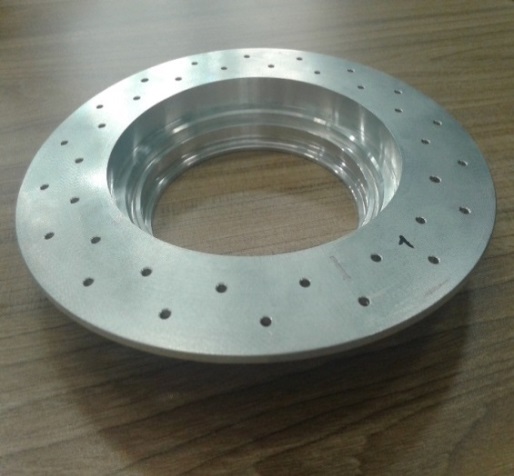 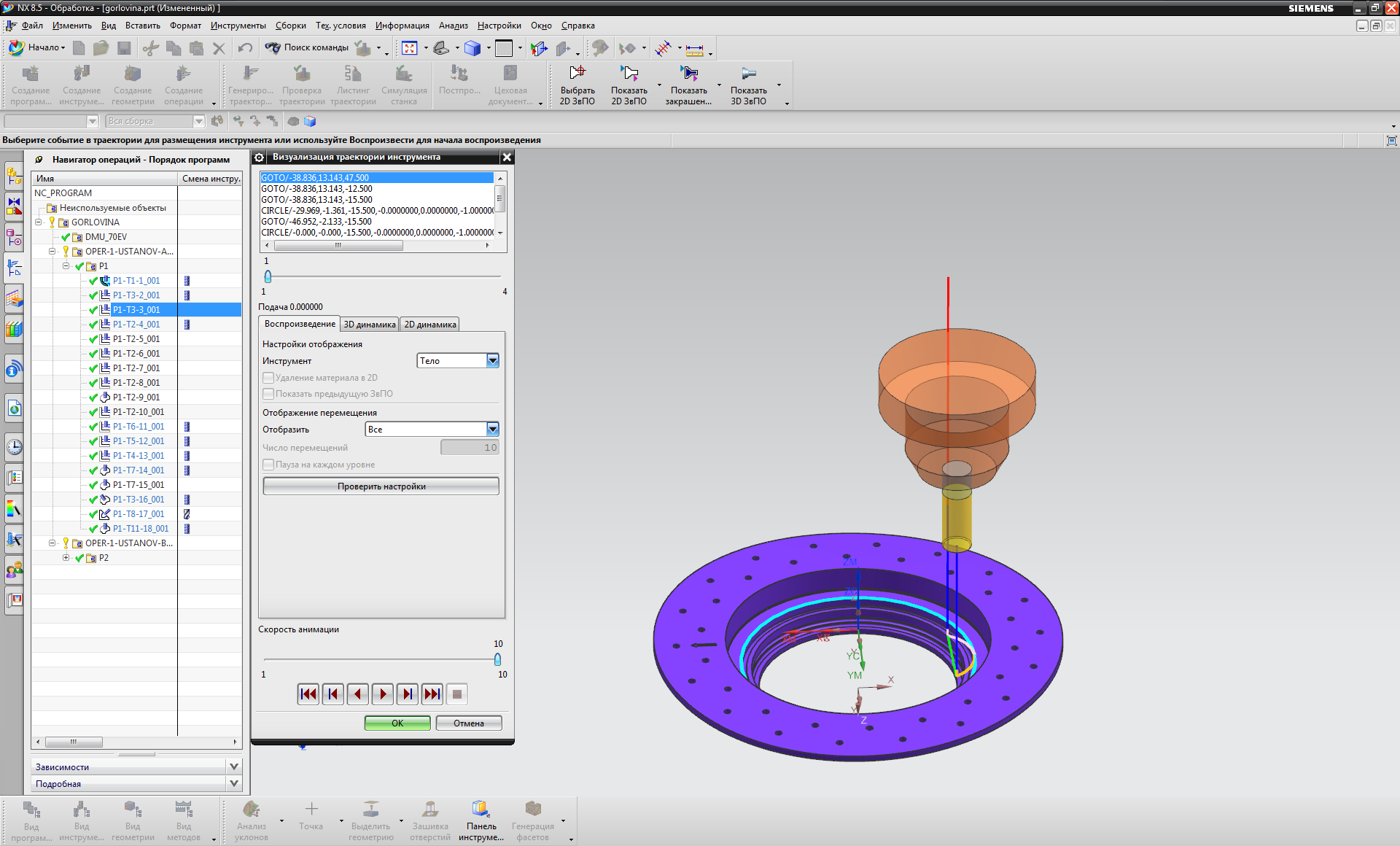 Проектирование конструкции изделия
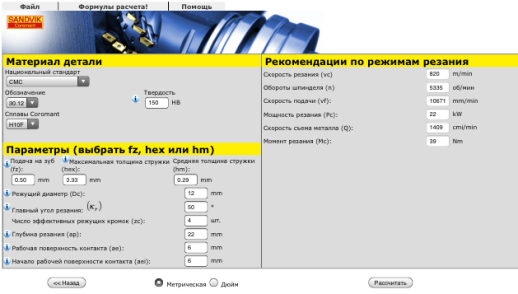 Разработка технологии автоматизированного изготовления изделия
Изготовление опытного образца
Технологическое описания изделия
5
Особенности программы
Конкурентные преимущества:
Иностранные партнеры исследовательских лабораторий:
Лаборатории с уникальным производственным оборудованием
Модульный принцип построения учебного процесса
Часть занятий – с преподавателями-практиками на базе предприятия
Контент программы – на основе перспективных технологий и результатов НИОКР
Лаборатория MAL, Университет Британской Колумбии (Канада)
Мировой лидер в производстве инструмента – Sandvik Coromant (Швеция)
Один из мировых лидеров станкостроения – DMG-Mori (Германия, Япония)
6
Пример 2: Информационные технологии в недропользовании
Выпускники бакалавриата IT и гео-направлений.
Специалисты с дефицитом компетенций на стыке IT-гео
Предприятия геологической отрасли,
академическая карьера,
технологический стартап,
юниорный геологический бизнес
7
Схема реализации программы
1 год обучения
2 год обучения
1 семестр
Базовые практические компетенции:
в геологии
в IT
Учебная практика
и
Летние производственные работы
3-4 семестры
Дисциплины на собственном или новом реальном материале, участие в коммерческих и инициативных RnD:
Сквозной кейс таргетирования месторождений (на основе результатов с практики)
Разработка цифрового оборудования и геоинформационных систем
Участие в научной конференции с результатами проекта
Защита результатов проекта как ВКР
Освоение технологий геологической разведки на полевом учебном полигоне:
кейс выбора поисковой лицензии и  последующей реализации поисковых работ на рудные полезные ископаемые
2 семестр
Начало участия в исследовательских геоэкологических проектах:
интеграция с дисциплинами
применение знаний
Выпускники
с опытом геоисследований и компетенциями на стыке IT и геонаук
Структура программы:
Модули по 12-14 дней, формирующие законченный блок знаний или навыков и переходящие в следующие дисциплины
Одновременно читаются по две дисциплины
Абитуриенты 
с любым естественным или техническим образованием
8
Практическая часть программы
1. Полевая учебная практика:
2. Работа в лабораториях:
3. Реальные геоисследования:
- с аппаратной и IT-частью:
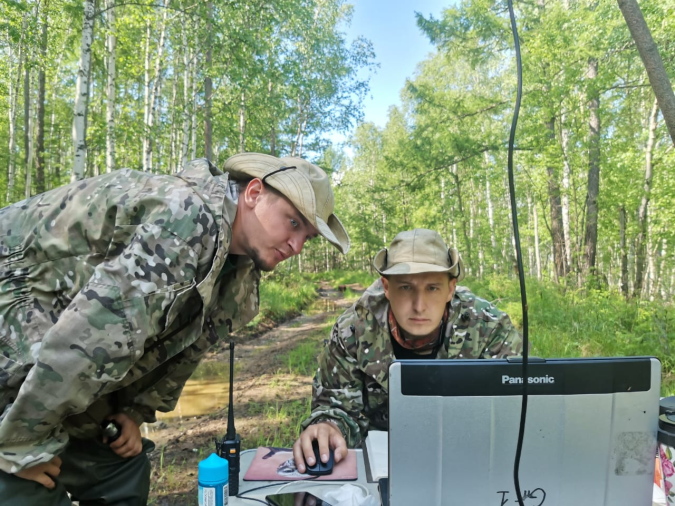 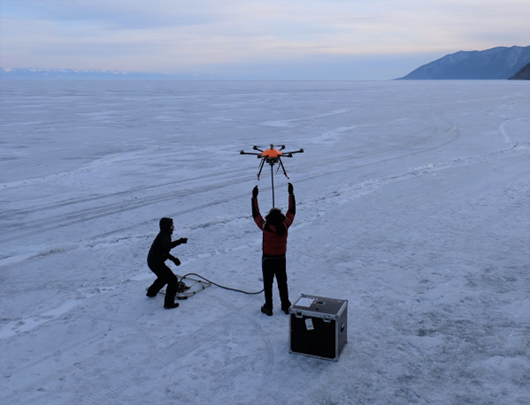 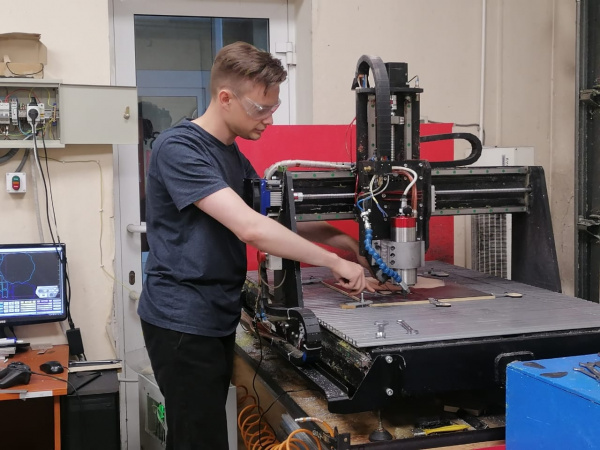 4. Участие в конференциях:
- и с геоданными:
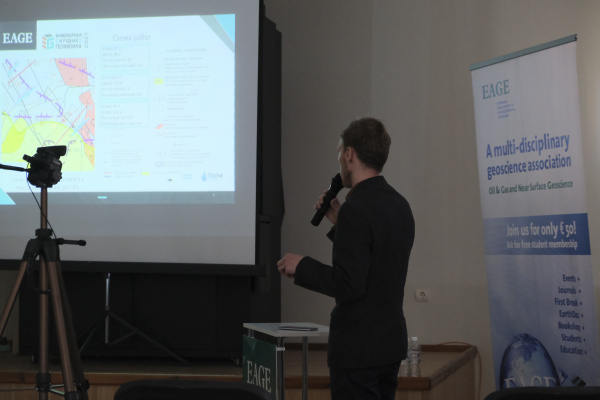 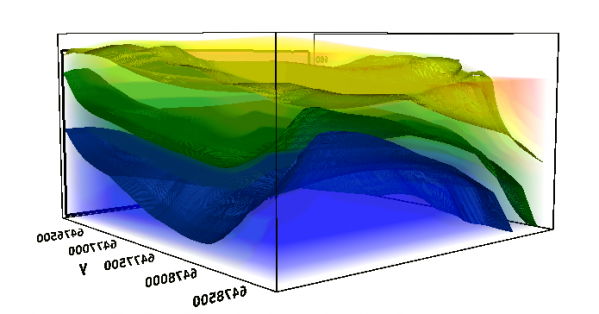 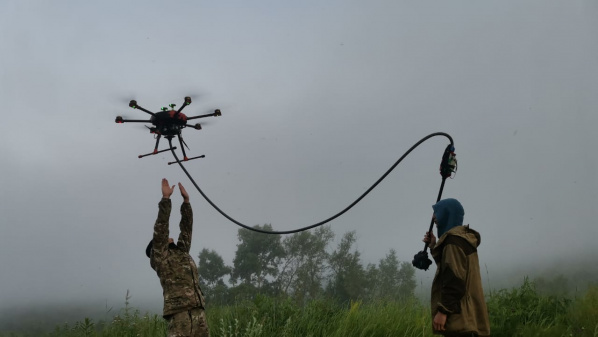 9
Особенности программы
Конкурентные преимущества:
Особенности реализации программы:
Модульная структура программы – для привлечения преподавателей-практиков из отрасли
Формат «мастерской»: работа с реальными кейсами и проектами прикладного или исследовательского характера
Чередование работы в IT-лабораториях и в экспедициях развивает гибкие навыки и формирует характер
Приобретение опыта исследовательской работы по актуальным проблемам (например, геоэкология Байкальского региона)
Участие в научных конференциях
Возможность полного трудоустройства на время обучения: зарплата и трудовой стаж
Сибирская школа геонаук: полевая практика и реальные НИОКР, лаборатории и вычислительный кластер 24/7
Институт информационных технологий и анализа данных: ряд IT-дисциплин
Полигон Черноруд (Ольхонский р-н Иркутской области): учебная полевая практика
Институты СО РАН: приглашенные профессора и исследовательская инфраструктура (в первую очередь – лабораторные методы исследований пород и руд)
Производственные предприятия: могут предложить актуальный для себя проект, если магистрант там работает
10